Der Holocaust im DaF-Unterricht des 21. Jahrhunderts
Marcel Rotter, University of Mary Washington
Die Situation
HS: wenig Vermittlung von Tatsachenüber den NS im Geschichtskunde-/Sozialkundeunterricht
Wissensformung durch
umgelenktes Selbststudium
uninteressierte oder halbwissende Eltern
fragwürdige Sendungen im Fernsehen (History Channel) zu ihrem Wissen kommen. 
UMW : nur zwei Klassen, die den Holocaust vermitteln könnten
im Historischen Institut und wird von einem Militärhistoriker unterrichtet
ber Genozid im 20. Jahrhundert (Armenien bis Ruanda)
Die Situation
Studenten befremdende Faszination mit dem Nationalsozialismus
Viele (männliche) Studenten können die Namen von Generälen, Militäreinheiten, Waffengattungen und Schlachten mit Bewunderung im Detail aufzählen, haben aber keine Ahnung vom Holocaust. 
201-Klasse: Aufsatz zu einer berühmten deutschsprachigen Person → immer einige, die die Liste von Personen im Arbeitsblatt um Nazi-Persönlichkeiten erweitern möchten.
Uni- und HS
als Professor , Freiheit, die Art der angebotenen Kurse mitzubestimmen
High-School-Kollegen
„Thema zu grausam“
verstärkt  das Bild vom hässlichen Deutschen
→Negativer Einfluss auf Einschreibezahlen für die Kurse

Schwierig, aktuelle Themen ohne das Hintergrundwissen über den Holocaust zu diskutieren. Jüngstes Beispiel ist der auch in U.S.-Zeitungen publizierte Verkauf der früheren Synagoge in Koblenz an einen Investor, der dort ein Restaurant und Wohnungen einrichten will.
Fragen an HS-Kollegen:
Spielt der Holocaust und oder der NS in Ihrem Landeskundeunterricht eine Rolle?  Warum haben Sie sich entschieden, das Thema (nicht) zu unterrichten?
Wenn ja, was machen Sie mit den Schülern oder Studenten?
Wenn nein, würden Sie das Thema gern unterrichten, sehen allerdings Hürden, die dem im Wege stehen? Was sind diese Hürden?
Treten Schüler/Studenten an Sie als Deutschlehrer mit Fragen zum NS heran? Wie reagieren Sie?
MW Situation
Unterricht an Uni: Deutsch & Germanistik (Literatur- und Kulturgeschichte)
Germanistik-Programm schließt auch die Vermittlung von Literatur zum Holocaust (z.B. Paul Celan) als theoretische Ansätze zur Memorialkultur ein
Darüber hinaus auch interdisziplinäre Kurse zur Memorialkultur auf Englisch für Erstsemester-Studenten und Study-Abroad-Kurse in Berlin/Wien
Reaktionen auf Facebook
„Wenn ich über den Holocaust rede, dann rede ich allgemein darüber, In Amerika wurden den Ureinwohnern, den Indianern, das Land geraubt, sie wurden verfolgt, vertrieben und getötet.Es wurden Menschen aus Afrika entführt und versklavt und nach Afrika verschifft, um dort für die "neuen" Amerikanern zu arbeiten.In Australien wurde die Urbevölkerung vertrieben und getötet, sie wurden als minderwertige Wesen behandelt.In Palestina und Israel besteht der Völkerhaß bis heute, Palästinenser werden aus ihrer Heimat vertrieben.Natürlich auch über die Judenverfolgung im dritten Reich.Wenn ich über das Thema "Holocaust" rede, dann nur allgemein, denn sonst entsteht der Eindruck, daß es Nazis und Holocaust nur im dritten Reich gegeben hätte, aber in Wirklichkeit findet man das überall auf der Welt in unterschiedlichen Variationen und das leider heute noch.“
Reaktionen auf Facebook
„Einspruch Euer Ehren. Die Systematik, die Grausamkeit, das dahinterstehende Menschenbild und auch die Quantität machen DEN Holocaust zu einem historischen Unikum. Alles andere verharmlost diese Barbarei. Dass es Schlechtes auch sonst auf der Welt gibt, ist obsolet. Dafür sollte / muss man andere Begriffe benutzen.“
Reaktionen auf Facebook
„Ich bin in einer anderen Situation. Meine Teilnehmenden sind Flüchtlinge aus stellenweise ganz anderen Kulturkreisen. Landeskunde heisst hier in erster Linie: verstehen wie die Schweiz von heute tickt. Zu wissen, wie der Händedruck ist und dass man sich dabei anschaut. Dass man den Hausmüll in gebührenpflichtigen Abfallsäcken rausstellt, dass die Schweiz pro Kanton ein Schulsystem hat etc. Der Holocaust wird dann ein Thema, wenn ich danach gefragt werde. D.h. wenn die Teilnehmenden so viel Rüstzeug für ihre Alltagsbewältigung erhalten haben, dass sie historische und gesellschaftliche Fragen wahrzunehmen beginnen. Das ist mir aber in 20 Jahren nur zwei Mal passiert.“
Was macht ihr? Warum (nicht)?
Warum den Holocaust unterrichten?
Schultypen?
Hürden?
Was kann man (nicht) unterrichten? 
Z.B.Vista “Mosaik 3” – Paul Celan “Todesfuge”: Grammatik
Drei Unterrichtsbeispiele
“Sein Kampf” - “Sophie Scholl” - “Spielzeugland”
„Sein Kampf“ -  Erschließung des Textes
Der Text handelt von Alex und Victor, die ihre beiden Großväter nach deren Vergangenheit befragen. Die originale Version berichtet abwechselnd von den beiden Gesprächen und ist relativ lang.
Um euch den Einstieg zu erleichtern, haben wir die beiden parallellaufenden Geschichten getrennt:
Text 1: Gespräch zwischen Alex und seinem Großvater
Text 2: Gespräch zwischen Victor und seinem Großvater
[Speaker Notes: Handout des Textes]
Aufgabe: Teilt euren Kurs/eure Klasse in zwei Großgruppen und teilt jeder Gruppe einen Text zu. Die Gruppen lesen ihren Text und beschreiben im Anschluss daran der anderen Gruppe den Großvater, von dem der Text handelt.
Beachtet dabei folgende Fragen, auf die ihr bei der Vorstellung eingehen sollt:
Wie ist der Großvater? Welche Adjektive benutzt der Text, um ihn zu beschreiben, welche Adjektive findet ihr außerdem, die zu ihm passen?
Erzählt er gerne über die Zeit oder hat er Schwierigkeiten, darüber zu berichten? Welche Textstelle belegt eure Ansicht?
Wie ist die Atmosphäre zu Beginn und am Ende des Gesprächs? Hat sie sich verändert? Beschreibt sie!
AUFGABEN UND IMPULSFRAGEN ZUR TEXTANALYSE
Textteil 1:
Frage 1Zum dritten Abschnitt: "Als junger Mensch kann man sich ja gar nicht richtig vorstellen, wie das war." Was will Alex' Großvater damit sagen?
Frage 2"Ich bin geboren deutsch zu fühlen."Wie wirkt das auf dich? Kannst du diese Haltung nachvollziehen?
Frage 3Alex' Großvater sagt öfters "Das ist alles sehr schwer zu erzählen" Was genau will er damit ausdrücken?
Frage 4Welche Fragen hättest du Alex' Großvater gestellt?
Frage 5Was hat sich Alex von der Unterhaltung erhofft?
AUFGABEN UND IMPULSFRAGEN ZUR TEXTANALYSE
1. Abschnitt
Frage 1Victors Großvater sagt auf die Frage Victors "Und ihr habt nichts gewusst, gar nichts?" nach längerem Schweigen: "Ja, was hätte ich meinem Enkel denn sagen sollen? Dass der Opa doof war damals? Dass der Opa ein Depp war?" Was meint er damit?
2. Abschnitt (von: "Alex Großvater erzählt einen Witz"... bis zum Ende der zweiten Seite)
Frage 1 man und ich Welche Funktion hat das unpersönliche "man" hier?
Frage 2 Was bedeutet "Man hat es verdrängt?"
Frage 3Was ist deine Einschätzung? Haben die beiden wirklich miteinander geredet? War das ein echter Dialog?
AufgabeHätte das Gespräch auch anders ausgehen können? Wie hätte ein alternativer Dialog aussehen können? Schreibe einen alternativen Dialog zwischen den beiden. (Stell dir vor du schreibst ihn für einen Film!)
Textteil 3:
Frage 1Kannst du dir vorstellen, was der Ausdruck "Die Gnade der späten Geburt" meint?
Frage 2Welche Diskussion steht hinter den Worten. "Langsam müssen wir auch mal Ruhe einkehren lassen"? Was bedeutet das?
AUFGABEN UND IMPULSFRAGEN ZUR TEXTANALYSE
Zum ganzen Text:
Frage 1 Wie geht es den beiden (Alex und Victor) nach dem Gespräch? Wissen sie jetzt mehr?
Frage 2„Da treffen sich Enkel und Großvater, wie in so vielen Familien. Und es gibt viel zu reden“ Warum schreibt der Autor zum Schluss dieses Textes einen so leidenschaftlichen Apell? Was will er damit bewirken?
AufgabeDialog schreiben - Victor unterhält sich mit seinem besten Freund über seinen Großvater
LINKS ZUM THEMA
Forschungs- und Arbeitsstelle (FAS) »Erziehung nach/über Auschwitz«besonders zu empfehlen auf dieser Seite: das DaF-Forum.
Buchtipp:Silke Ghobeyshi: Nationalsozialismus und Schoah als landeskundliche Themen im DaF-Unterricht. Frankfurt/M., Berlin, Bern, Bruxelles, New York, Oxford, Wien, 2002. IX, 149 S. Werkstattreihe Deutsch als Fremdsprache Vol. 72 (Die Autorin moderiert das o.g. Forum DAF!)
Regine Illy: Nationalsozialismus als Thema im Deutschals Fremdsprache-Unterricht (pdf-Datei) Text von der FAS-Seite (s.o.). 
Lernen aus der Geschichte Nationalsozialismus und Holocaust in Schule und Jugendarbeit
LeMOBeiträge des Theodor-Heuss-Gymnasiums Wolfenbüttel zum Aufbaueines kollektiven Gedächtnisses im Projekt LeMO (Lebendiges virtuelles Museum Online) - Deutsche Geschichte von 1900 bis zur Gegenwart.
www.erinnern.at - Zeitzeuginnen
Kontrast zu den Erinnerungen der Opas
Filme
“Sophie Scholl – letzte Tage” - Spielzeugland
Sophie Scholl – Goethe Institut Brüssel
Materialien belgischer Deutschlehrer
1.3 Historischer Hintergrund: 
Der Film behandelt eine wahre Geschichte, die sich während des Dritten Reichs abgespielt hat. Aus diesem Grund werden viele historisch wichtige Begriffe verwendet. 
RECHERCHE: Bildet Gruppen zu zweit oder zu dritt und sucht euch einen der folgenden Begriffe aus.  Versucht möglichst viele Informationen darüber zu sammeln und tragt eure Ergebnisse dann im  Plenum vor.

• Weiße Rose 
• Geheime Staatspolizei 
• Schlacht um Stalingrad 
 • Hitlerjugend 
• Volksgerichtshof 
• „Totaler Krieg“ 
• Euthanasie
Sophie Scholl – Goethe Institut Brüssel
1.4 Allgemeine Fragen zum Film: 
 
Überlege dir kurze Antworten zu diesen Fragen (Stichworte) und diskutiere deine Meinung mit deinen  Klassenkameraden/Klassenkameradinnen. 

Welche Charaktereigenschaften zeichnen Sophie aus? 
Was führt zu der Verhaftung von Hans und Sophie? 
Wie hätten sie die Verhaftung vermeiden können? 
Haben Hans und Sophie deiner Meinung nach leichtsinnig gehandelt? 
Mit welchen Problemen hatten die Mitglieder der „Weißen Rose“ zu kämpfen? 
Wie könnte man bei solchen Aktionen die heutigen Kommunikationstechniken 
Handy, Kopierer und Internet nutzen? 
Kriminalbeamter Mohr hat Selbstzweifel. Woran hast du das gemerkt? 
Wie benimmt sich der Richter vom „Volksgerichtshof“? 
Was weißt du über die Gewaltenteilung in einem Rechtsstaat?
Sophie Scholl – Goethe Institut Brüssel
1.5. Symbolik im Film
2.2. Textverständnis
  [S. 3-5]

4. Wortschatz und Ausdruck
[S. 7]

5. Sprechanlässe
[S. 8]
Sophie Scholl – Goethe Institut Brüssel
Zusatzaufgaben “Zivilcourage”
Zivilcourage im Film [S. 2]
Wie „funktioniert“ Zivilcourage? [S. 3]
Bilder zum Sprechen bringen [S. 4]
Aktion “Tu Was”
Sophie Scholl - Bundeszentrale für Politische Bildung
Aufgabe 1:
Beschreiben Sie, welche grundsätzlichen Charaktereigenschaften und Verhaltensweisen in den Äußerungen gefordert werden:
Stellen Sie aktuelle Beispielsituationen vor, in denen sich Menschen an den skizzierten Verhaltensweisen
orientieren sollten.
Aufgabe 2:
Untersuchen Sie, inwiefern der Gestapobeamte Robert Mohr manipulative Mittel bei seinem Verhör von Sophie Scholl anwendet. Nennen Sie exemplarische Äußerungen und prüfen Sie, wie Sophie Scholl darauf reagiert.
Manipulationsstrategien:
1. Unbewiesene Behauptungen
2. Allgemeinplätze, Floskeln
3. Imponiertechnik
4. Persönlich werden
5. Überrumpelungstaktik
Aufgabe 3:
Sophie Scholl führt in ihrem Verhör eine Grundsatzdiskussion mit Mohr:
„Gesetz oder Gewissen – Worauf sollte man sich berufen?“ Sammeln Sie die jeweiligen Argumente der beiden Figuren und ergänzen Sie diese durch Beispiele. Schreiben Sie zusammenfassend einen Essay, in dem Sie sich mit der Ausgangsfrage auseinander setzen.
Aufgabe 4:
Sophie Scholl beginnt vor ihrer Hinrichtung einen Brief an ihren Verlobten Fritz, der sich als Soldat an der Ostfront befindet. Sie kommt nicht über die Anrede „Geliebter Fritz ...“ hinaus. Schreiben Sie diesen Brief weiter. Versuchen Sie darin, Sophies Erlebnisse der  letzten Tage sowie ihre Gründe für den Widerstand zu beschreiben. Verdeutlichen Sie auch Sophies Gefühle zum Zeitpunkt des Schreibens.
Sophie Scholl -Weitere Materialien
Hueber-Verlag
Spielzeugland
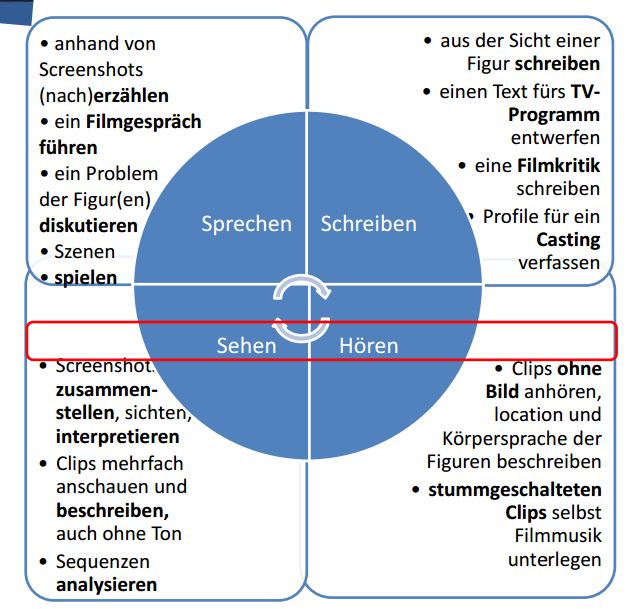 Film
Spielzeugland- Unterrichtsplanung
Zu Beginn der Stunde spiele ich den Schülern die Filmmusik des Kurzfilms vor und lasse sie währenddessen Arbeitsblatt 1 ausfüllen. Die Schüler stellen sich dadurch auf das Thema ein und hören die dramatisch-melancholische Atmosphäre des Films heraus.
Die Schüler assoziieren zu dem Titel „Spielzeugland“. Dies kann eventuell schon jetzt verwirrend wirken, da eine Vorentlastung zu dem Thema „Drittes Reich“ stattgefunden hat und die Filmmusik nicht zu diesem Begriff passt.
Jeder Schüler erhält ein Arbeitsblatt. Auf diesem Arbeitsblatt 2 sind Adjektive zu finden. Um abzusichern, dass die Schüler die Vokabeln kennen, beginnen sie mit der ersten Aufgabe und verbinden die deutschen Vokabeln mit den passenden Umschreibungen.
Die Kontrolle dieser Aufgabe geschieht in Partnerarbeit.
Der Film wird gestartet. Zur Unterstützung erwähne ich in den ersten 2 bis 3 Minuten an welcher Stelle es sich um einen Rückblick handelt. Die Schüler füllen währenddessen die Tabelle der nächsten Aufgabe aus. Zu den Protagonisten werden die vorgegebenen Adjektive zugeordnet.
Spielzeugland- Unterrichtsplanung
Wir besprechen die Antworten im Plenum und schreiben Beispielantworten an die Tafel.
Bei der folgenden Aufgabe geht es um die Kontrolle des Hör- und Sehverständnisses. Arbeitsblatt „Fragen zum Kurzfilm „Spielzeugland“.
Ich komme zurück auf die Anfangsassoziation der Schüler zu dem Titel „Spielzeugland“. Es wird mündlich diskutiert, ob sich die Erwartung der Schüler bestätigt hat?
50 Jahre später sitzen die beiden Freunde wieder am Klavier. In einer schriftlichen Aufgabe wird Stellung genommen zu folgenden Fragen:
Wo wohnen Sie?
Ist es jemandem aufgefallen, dass David nicht mit seinen Eltern mitgefahren ist?
Was ist mit Heinrichs Mutter geschehen?
Was ist mit den Eltern von David geschehen?
Study Abroad Opportunity
UMW in Berlin / Vienna
Aktion Suehnezeichen
Weiterführende Literatur
http://www.fasena.de/foren/daf.htm
Lernen aus der Geschichte !!